ГОСТ Р 7.0.97-2016 «Система стандартов по информации, библиотечному и издательскому делу Организационно-распорядительная документация. Требования к оформлению документов
г. Талица 2019 год
ГОСТ Р 6.30-2003 
Унифицированные системы документации. Унифицированная система организационно –распорядительной документации. Требования к оформлению документов
ГОСТ Р 7.0.97-2016
Разработан Федеральным бюджетным учреждением «Всероссийский научно-исследовательский институт документоведения и архивного дела» (ВНИИДАД);
Утвержден Приказом Федерального агентства по техническому регулированию и метрологии (Росстандарт) от 08.12.2016 №2004-ст;
Приказом Росстандарта от 25.05.2017 № 435-ст дата введения в действие перенесена с 1 июля 2017 г. на 1 июля 2018 г.;
Взамен ГОСТ 6.30-2003 «Унифицированные системы документации. Унифицированная система организационно-распорядительной документации. Требования к оформлению документов» ; 
ИЗМЕНЕНИЕ № 1 ГОСТ Р 7.0.97-2016 «Система стандартов по информации, библиотечному и издательскому делу. Организационно-распорядительная документация. Требования к оформлению документов», утверждено Приказом Федерального агентства по техническому регулированию и метрологии (Росстандарт) от 14.05.2018 №244-ст
Область применения старого и нового стандарта
Структура старого и нового стандартов
Нормативные ссылки
ГОСТ Р 7.0.8-2013 «Система стандартов по информации, библиотечному и издательскому делу. Делопроизводство и архивное дело. Термины и определения»;

ГОСТ Р ИСО 15489-1-2007 «Система стандартов по информации, библиотечному и издательскому делу. Управление документами. Общие требования».
Общие требования к созданию документов
Документы могут создаваться на бумажном носителе и в электронной форме с соблюдением установленных правил оформления документов;
Предпочтительными гарнитурами и размерами шрифтов для реквизитов документа  являются: Times New Roman № 13, 14, Arial № 12,13, Verdana № 12,13, Calibri № 14 и приближенные к ним;
Вторую и последующие страницы документа нумеруют (номер страницы проставляется посередине верхнего поля документа на расстоянии не менее 10 мм от верхнего края листа);
Допускается создание документов  на лицевой и оборотной сторонах листа;
Абзацный отступ текста документа составляет 1,25 см;
Текст документа печатается через  1-1,5 межстрочных интервала, многострочные реквизиты печатаются через один межстрочный интервал;
Текст документа выравнивается по ширине листа (по границам левого и правого полей документа);
Допускается выделение реквизитов «Адресат», «Заголовок к тексту» или «Подпись», а также отдельных фрагментов полужирным шрифтом.
Реквизиты, которых нет в новом стандарте
Код организации;
Основной государственный регистрационный номер (ОГРН) юридического лица;
Идентификационный номер налогоплательщика/код причины постановки на учет (ИНН/КПП);
Идентификатор электронной копии документа;
Новые реквизиты
Наименование структурного подразделения – автора документа;
Наименование должности лица – автора документа;
Гриф ограничения доступа к документу;
Отметка об электронной подписи.
Наименование структурного подразделения – автор документа
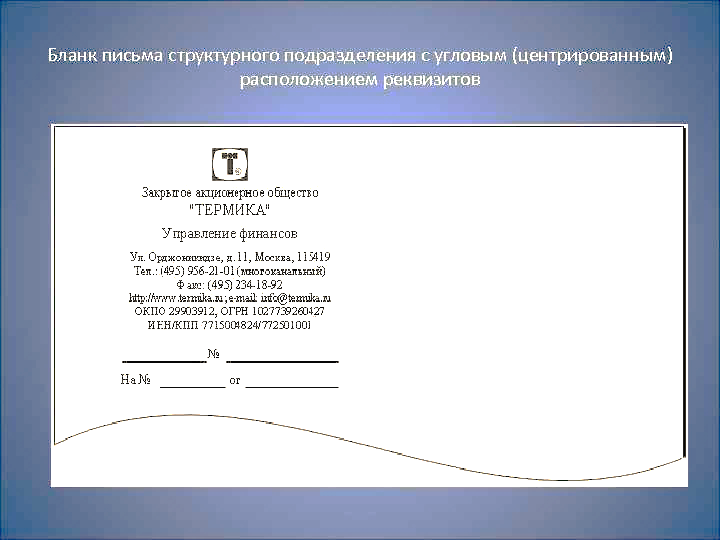 УПРАВЛЕНИЕ
ПО ДЕЛАМ АРХИВОВ
ТЮМЕНСКОЙ ОБЛАСТИ

НАЧАЛЬНИК ОТДЕЛА КОМПЛЕКТОВАНИЯ 
И ВЕДОМСТВЕННЫХ АРХИВОВ

ул.Советская, д.61, г.Тюмень
 почтовый адрес: ул.Хохрякова, д.59, 
г.Тюмень, 625004
тел., факс (3452) 55-62-76
e-mail: 

__________ № ________
на № _______ от _______
Наименование должности лица – автор документа
Общество с ограниченной                              ответственностью
«Премьера» (ООО «Премьера»)

Отдел кадров

УВЕДОМЛЕНИЕ
Общество с ограниченной                              ответственностью
«Премьера» (ООО «Премьера»)

Начальник отдела кадров

ДОКЛАДНАЯ ЗАПИСКА
Гриф ограничения доступа к документу
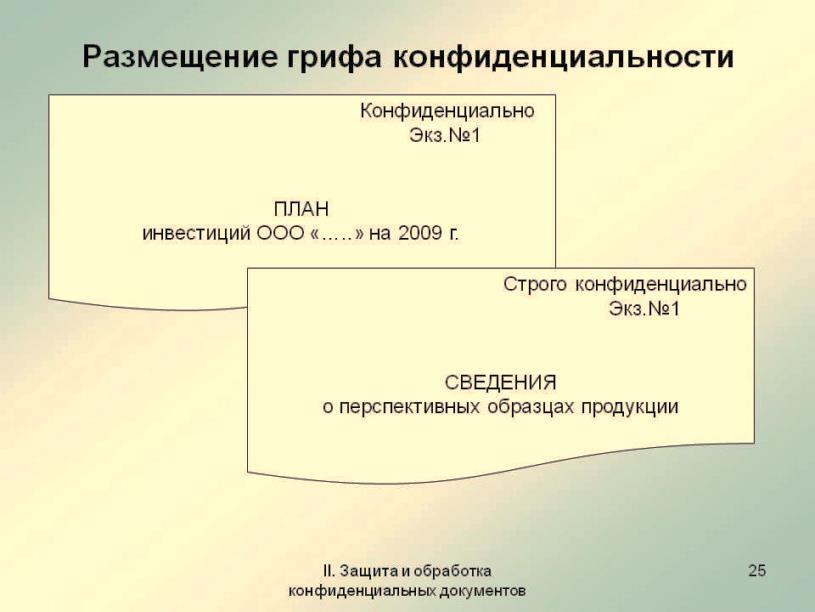 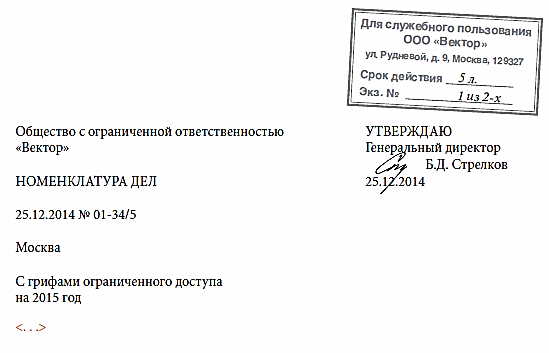 Отметка об электронной подписи
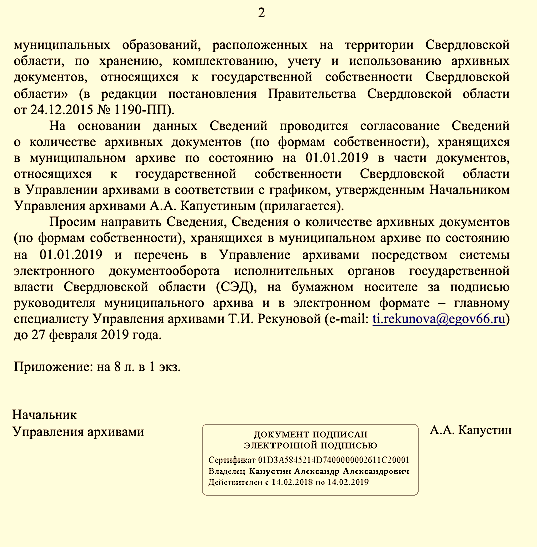 На документах указывается место составления, издания документа,
кроме:

писем
 служебных, докладных записок
 информационно – справочных документов
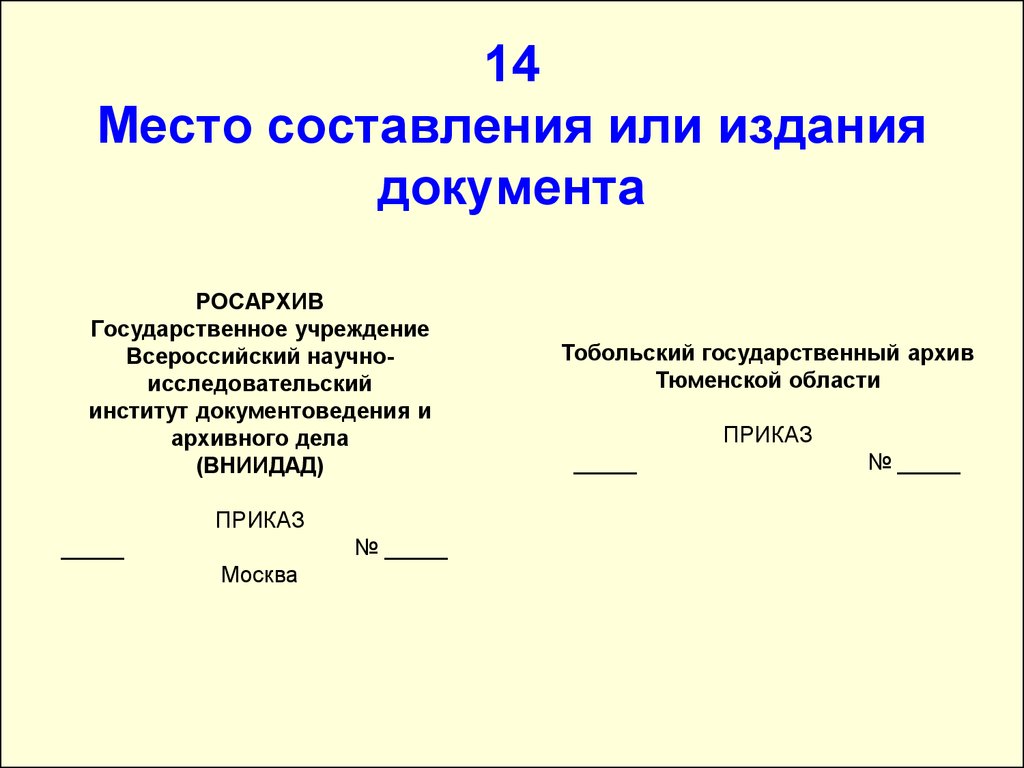 Муниципальное казенное учреждение Талицкого городско округа «Управление архивами»
 
ПРИКАЗ
от  21.01.2019			 № 17
 
О наделении правом электронной подписи
Оформление реквизитов документов
Инициалы пишем после фамилии в реквизите «Адресат»;
Указываем адрес электронной почты;
Указываем вид электронного носителя в реквизите «Приложение»;
На первом листе документа-приложения ставим отметку о приложении и гриф утверждения;
Реквизит «Отметка об исполнителе» дополняем новыми элементами;
Отметку о заверении копии документа дополняем записью о месте хранения оригинала;
Заголовок к тексту может не составляться, если текст документа не превышает 4-5 строк;
Текст документа пишем с учетом нововведений
Порядок написания даты
1) арабскими цифрами через точку  -   (03.07.2017) 
2)  словесно-цифровым способом -  (3 июля 2017 г.).
Так теперь нельзя !

02 июля 2018 г.
Получатель – должностное лицо
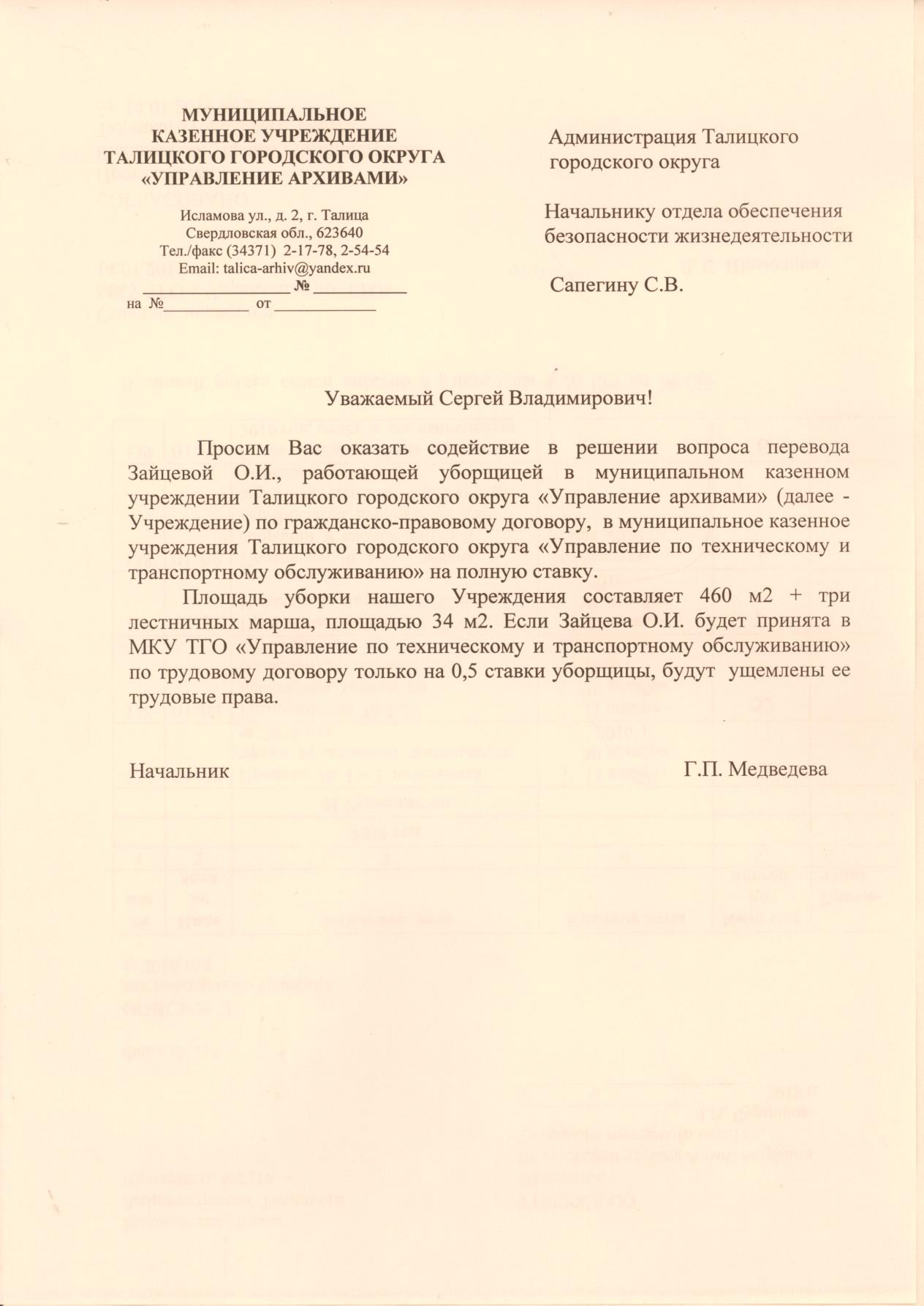 Перед фамилией должностного лица допускаются сокращение:

Г-ну (господину),
Г-же (госпоже)
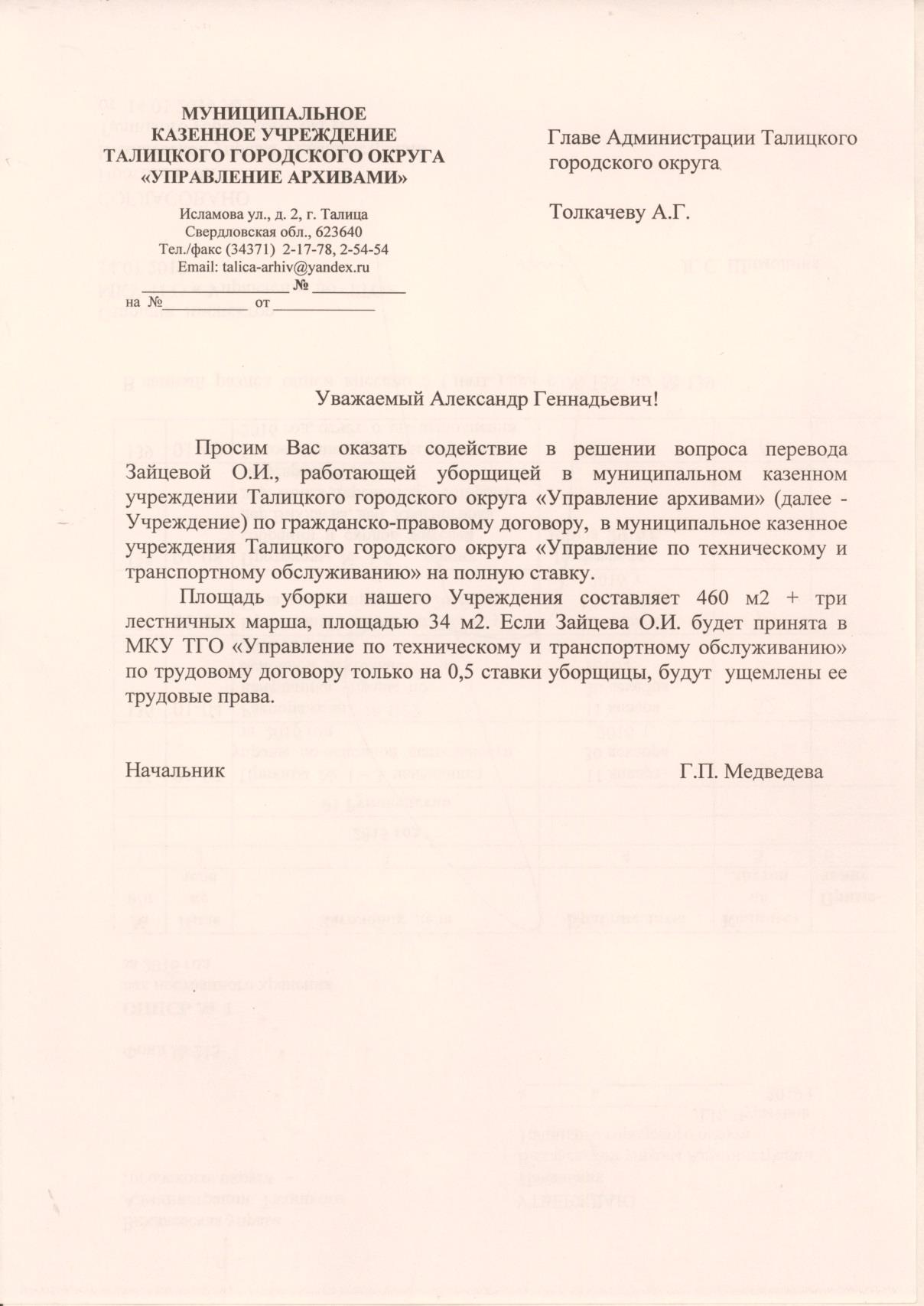 Получатель – физическое лицо
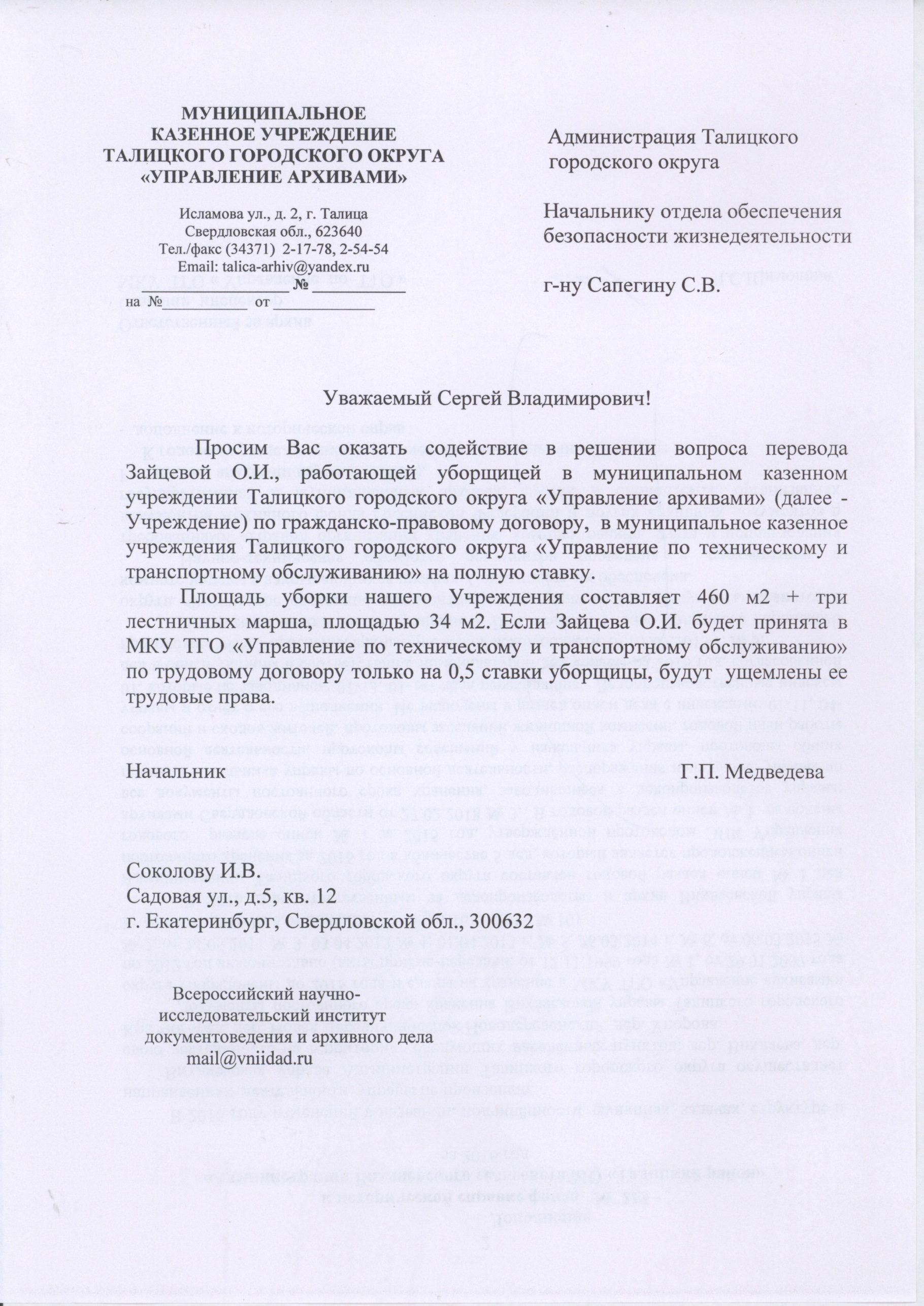 Электронный адрес (номер телефона/факса)
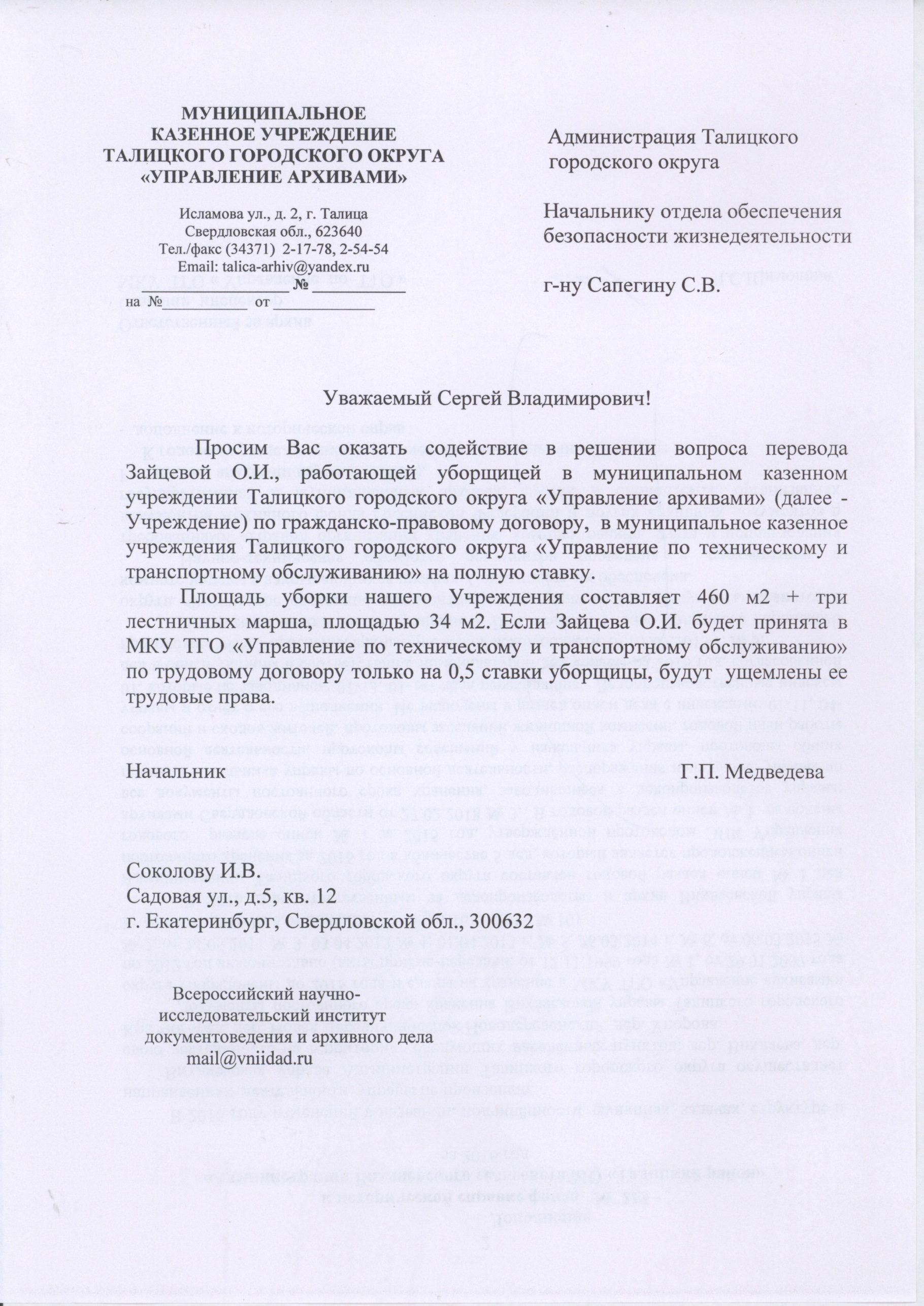 Заголовок к тексту
- приказ (о чем?) о создании аттестационной комиссии;
-приказ (о чем?) об утверждении штатного расписания;
- письмо (о чем?) о предоставлении информации.
Вступительные обращения
Уважаемый господин Председатель!
Уважаемый господин Губернатор!
Уважаемый господин Прохоров!
Уважаемая госпожа Захарова!
Уважаемый Николай Петрович!
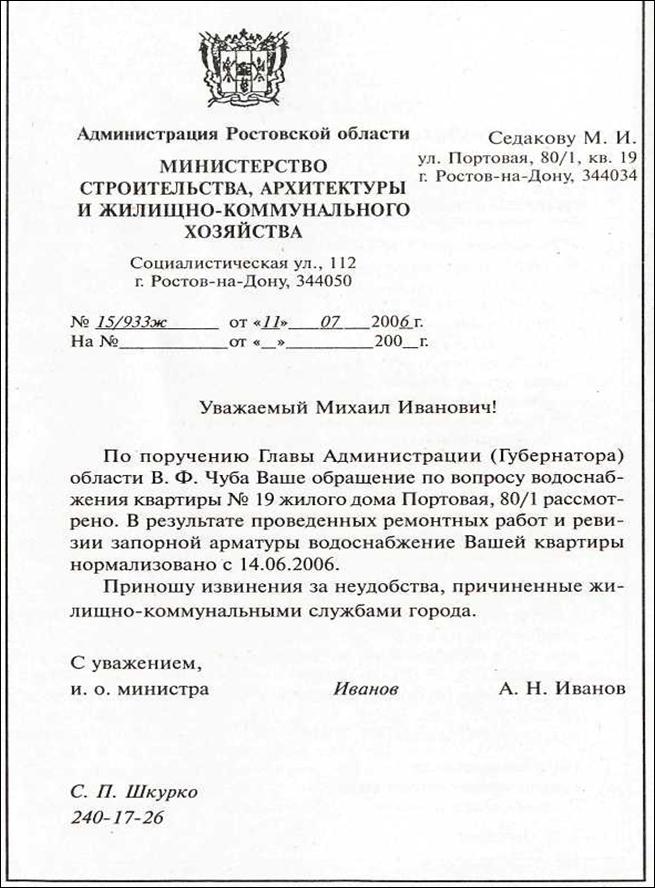 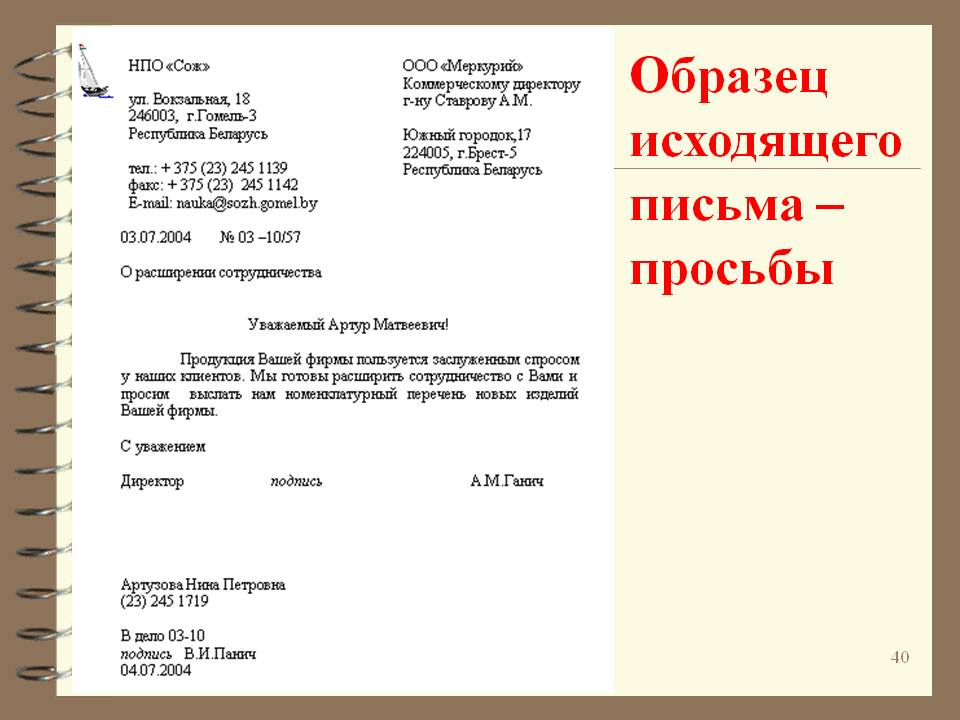 «Приложение»
Приложение: на 2 л. в 1 экз.
Приложение: 1. Положение об  Управлении регионального  кредитования  на 5 л. в 1 экз.
                        2. Справка о кадровом составе Управления регионального кредитования на 2 л. в 1 экз.
Приложение:  CD в 1 экз.
Гриф утверждения на первом листе документа-приложения
Приложение № 1
УТВЕРЖДЕНО
приказом АО "Профиль"
от 18.05.2015 N 67
УТВЕРЖДЕН
приказом АО "Профиль"
  от 5 апреля 2015 г. N 82
Теперь так нельзя !

Приложение N 2
к приказу АО "Профиль"
от 15.08.2015 N 112.
УТВЕРЖДАЮ
    Руководитель Федерального
       архивного агентства
      Подпись     И.О. Фамилия
      Дата
Новые элементы в реквизите «Отметка об исполнителе»
Запись о месте хранения оригинала в отметке о заверении копии документа
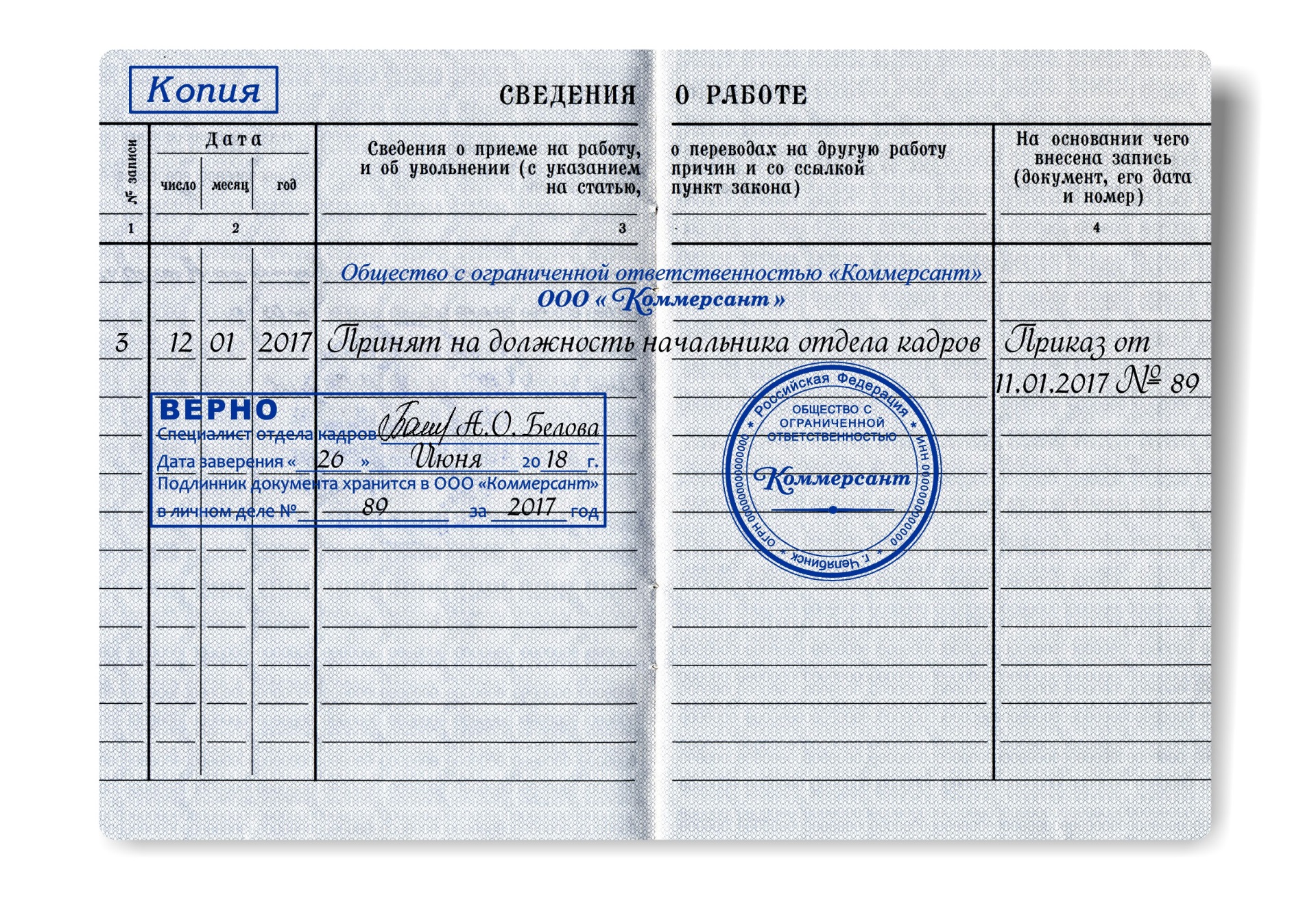 Реквизит печать
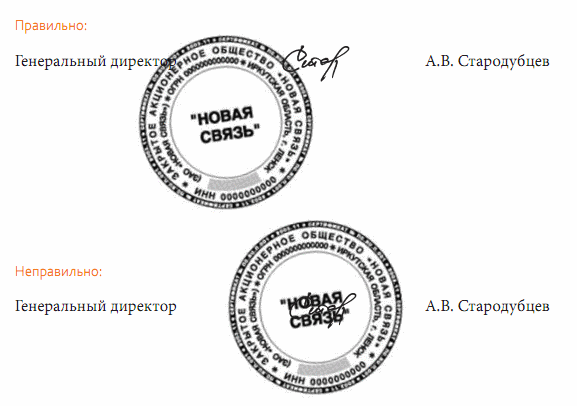 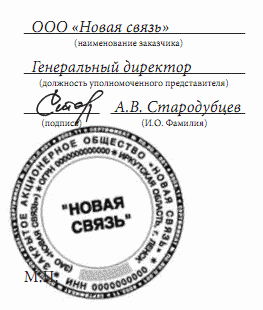 Бланки документов
Для изготовления бланков документов используется бумага форматов А4, для изготовления бланков резолюций – А5 и А6;
Документы длительных (свыше 10 лет) сроков хранения должны иметь левое поле не менее 30 мм;
Бланки на бумажном носителе и электронные шаблоны бланков должны быть идентичны по составу реквизитов, порядку их расположения, гарнитурам шрифта;
Бланки документов на бумажном носителе и электронные шаблоны бланков изготавливаются на основании макетов бланков, утверждаемых руководителем организации;
Электронные шаблоны бланков документов должны быть защищены от несанкционированных изменений;
Для переписки с иностранными корреспондентами используют бланки на двух языках
Оформленный бланк должен иметь поля
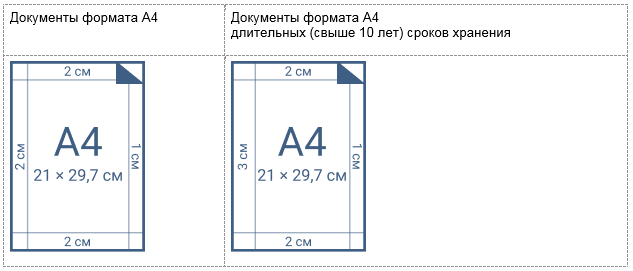 РЕЗЮМЕ
Правила оформления документов в целом остались прежними;
Локальные нормативные акты организации, регламентирующие работу по созданию документов, и уже разработанные бланки являются действующими – переделывать их не нужно;
Локальные нормативные акты организации, регламентирующие работу по созданию документов, и бланки документов, разработанные в организации, могут быть изменены только в том случае, если решение об этом примет ее руководство;
Если организация решила внести изменения в бланки документов, то переписывать при этом инструкцию по делопроизводству не следует. Новые бланки можно утвердить приказом руководителя организации.
Спасибо за внимание!